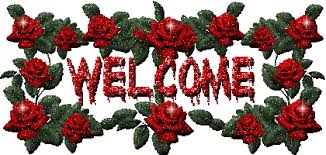 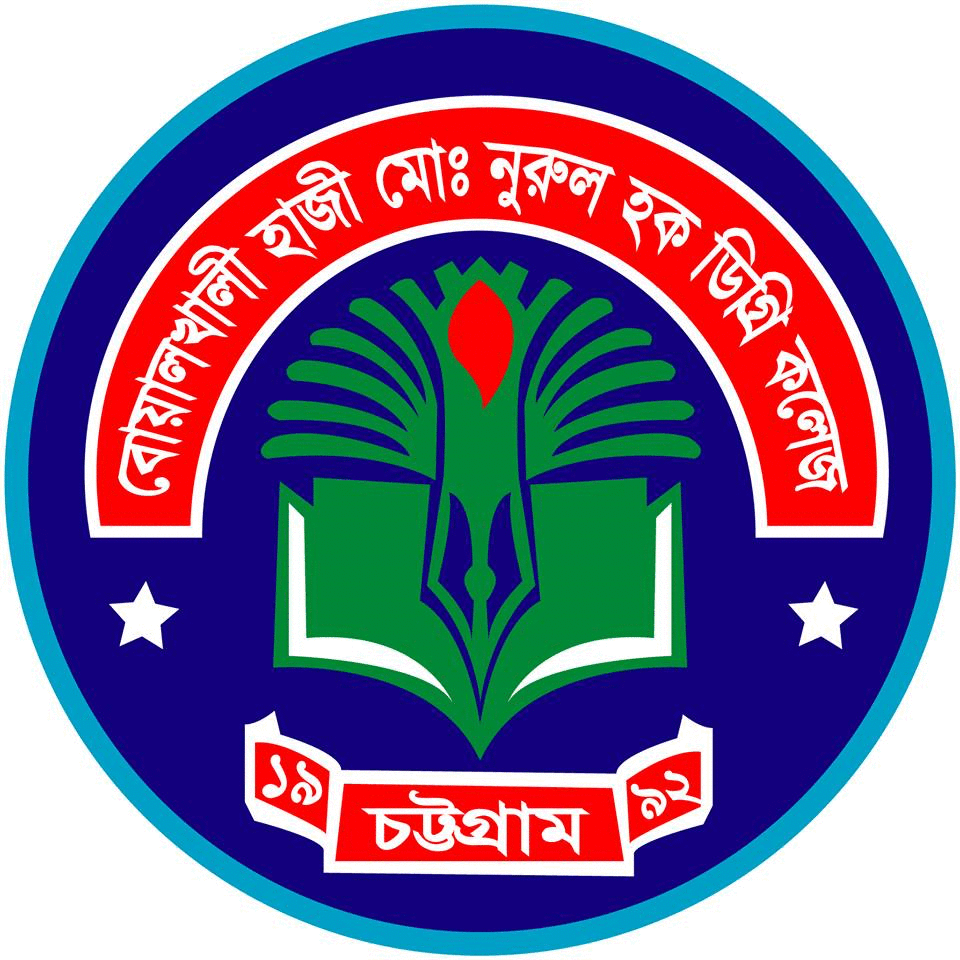 পাঠ পরিচিতি
শিক্ষক পরিচিতি
আবদুল গনি
প্রভাষক
ইসলামের ইতিহাস ও সংস্কৃতি
বোয়ালখালী হাজী মোঃ নুরুল হক ডিগ্রী কলেজ
শাকপুরা, বোয়ালখালী,চট্রগ্রাম।
মোবাইল-০১৫৩১-৬৬২৮৩৪ agani2325@gmail.com
শ্রেণিঃ- একাদশ
বিষয়ঃ- ইসলামের ইতিহাস ও সংস্কৃতি
দ্বিতীয় পত্র
অধ্যায়ঃ- তৃতীয়
সময়ঃ- ১ ঘন্টা
নিচের ছবিগুলো কিসের  ইংগিত  বহন করে
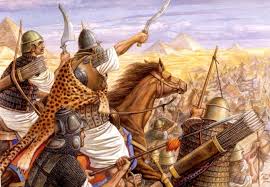 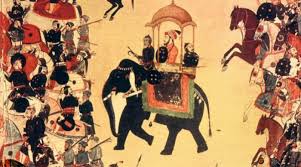 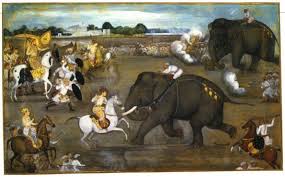 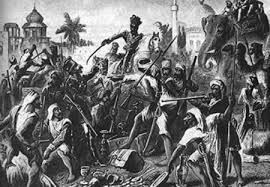 এসো আমরা ছবি দেখি এবং জানার চেষ্টা করি
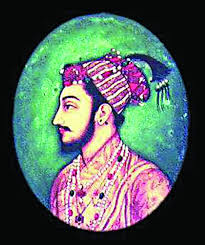 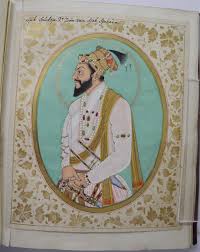 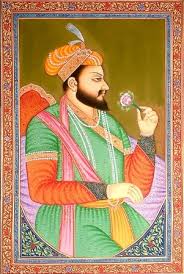 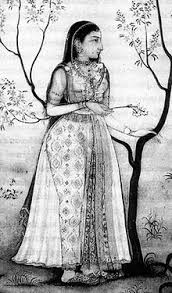 জাহানারা
দারাসিকো
শাহ সুজা
সম্রাট শাহজাহান
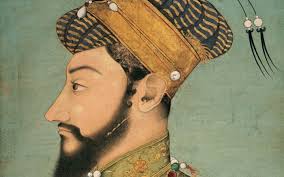 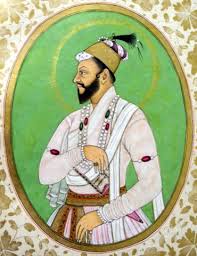 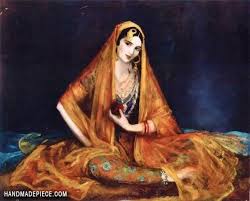 রওশানারা
মুরাদ
আওরঙ্গজেব
আজকের আলোচ্য বিষয়
সম্রাট শাহজাহানের পুত্রদের উত্তরাধিকার দ্বন্দ্ব
শিখন ফল
পাঠ শেষে শিক্ষার্থীরা
১.সম্রাট শাহজাহানের পুত্রদের দ্বন্দ্বের কারণ ব্যাখ্যা করতে পারবে। 
২. দারাশিকোর পরাজয় ও আওরঙ্গজেবের জয় লাভের কারণ বর্ণনা করতে পারবে।
৩. মুঘল রাজবংশে ভ্রাতৃদ্বন্দ্বের প্রতিক্রিয়া বিশ্লেষণ করতে পারবে।
ভূমিকা
যার রাজত্বকালকে ঐতিহাসিকগণ মুঘল বংশের স্বর্ণযুগ বলে অভিহিত করেছেন। অদৃষ্টের নির্মম পরিহাসে তাঁর রাজত্বকালের শেষের দিকে উত্তরাধিকার দ্বন্দ মুঘল তথা সমগ্র মুসলিম ভারতের ইতিহাসে একটি কলংকময় ইতিহাস রচনা করেছে। এ কারণে সম্রাট শাহজাহানের শেষ জীবন হয়ে উঠেছিল হৃদয়বিদারক ও মর্মান্তিক। ১৬৫৭ খ্রিস্টাব্দে শাহজাহান গুরুতর অসুস্থ হলে এক পর্যায়ে গুজব রটে যে, তিনি জীবিত নেই। কিন্তু পরে তিনি জীবিত আছেন জানা গেলেও তাঁর ক্ষমতালোভী পুত্রগণের মধ্যে সিংহাসনকে কেন্দ্র করে সংঘর্ষ শুরু হয়। রোগাক্রান্ত অবস্থায় শাহজাহান একটি উইল করে জ্যেষ্ঠ পুত্র দারাকে উত্তরাধিকার মনোনীত করেন।
শাহজাহানের পুত্রদের মধ্যে সিংহাসনের লড়াই
১৬৫৭ খ্রিষ্টাব্দে সম্রাট শাহজাহান গুরুতর অসুস্থ হয়ে পড়লে চিকিৎসকগণ তাঁর জীবনের আশা ছেড়ে দেন, এতে তাঁর চারিপুত্র পিতার জীবনাবসান পর্যন্ত অপেক্ষা না করেই সিংহাসনের জন্য এক আত্মঘাতী যুদ্ধে লিপ্ত হন। চার পুত্রের মধ্যে দারাশিকো ছিলেন জ্যৈষ্ঠ,দ্বিতীয় শাহ সুজা,তৃতীয় মুহিউদ্দিন মুহাম্মদ আওরঙ্গজেব, এবং মুরাদ বখশ চতুর্থ। জাহানারা ও রওশন আরা নামে সম্রাটের দুইজন বিদুষী কন্যা ছিলেন। তাঁরা সবাই সম্রাজ্ঞী মমতাজ মহলের গর্ভজাত। জাহানারা দারার পক্ষে আর রওশন আরা আওরঙ্গজেবের পক্ষে সমর্থন 	করেন।
উত্তরাধিকার দ্বন্দ্বের কারণসমূহ
(১) 
সুষ্ঠু উত্তরাধিকার নীতির অভাব
মুঘল সিংহাসন লাভের সুষ্ঠু উত্তরাধিকার নীতির অভাবেই শাহজাহানের পুত্রদের মধ্যে সংঘটিত গৃহযুদ্ধের অন্যতম কারণ ছিল। হুমায়ন, আকবর, জাহাঙ্গীর, শাহজাহান সকলেই প্রতিদ্বন্দ্বী আত্মীয়-স্বজনদের সাথে সংঘটিত সংঘর্ষে জয়লাভ করে সিংহাসন লাভ করেছিলেন। কাজেই উত্তরাধিকার দ্বন্দ্ব শাহজাহানের পুত্রগণের মধ্যে সংঘটিত হওয়া ছিলো অত্যন্ত স্বাভাবিক ঘটনা মাত্র। “জোর যার মুল্লুক তার” (Might is Right) বা (SURVIVAL OF THE FITTEST)
(২) দারার প্রতি শাহজাহানের অন্ধ স্নেহ
সম্রাট সুস্থ হয়ে তাঁর মৃত্যুর মিথ্যা সংবাদটির প্রতিবাদ না করায় পরিস্থিতি আরও জটিল আকার ধারণ করে  এবং দারার ইচ্ছানুযায়ী রাজকার্য পরিচালনার ফলে গৃহযুদ্ধের দ্বার উম্মোচিত হয়।
(৩)পুত্রদের যোগ্যতা ও চারিত্রিক পার্থক্য
জ্যৈষ্ঠপুত্র দারা ছিলেন পাঞ্জাবের শাসনকর্তা। তিনি আগ্রায় থেকে পিতাকে রাজকার্যে সহযোগিতা করতেন। দারা বিদ্ধান ও মার্জিত এবং ধর্মীয় ব্যাপারে উদার ছিলেন। তবে তিনি শাসনকার্যে দুর্বল, রুক্ষ মেজাজ আর উগ্র স্বভাবের কারণে রাজদরবারের অনেকের বিরাগ ভাজন হন।
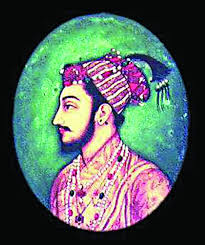 দারাশিকো
দ্বিতীয় পুত্র সুজা ছিলেন বাংলার শাসনকর্তা। তিনি তীক্ষ্ণ বুদ্ধিসম্পন্ন রাজনীতিবিদ ও সুদক্ষ  যোদ্ধা হলেও বাংলার আরামপ্রদ আবহাওয়া তাকে আয়েশী, দুর্বল, স্থবির এবং অকর্মণ্য করে তুলেছিল।
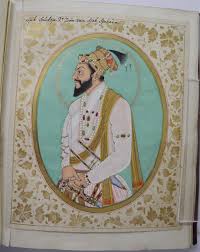 শাহ সুজা
সম্রাট শাহজাহানের তৃতীয় পুত্র আওরঙ্গজেব ছিলেন অধিক  প্রতিভাসম্পন্ন, প্রশাসনিক অভিজ্ঞতা , সামরিক দক্ষতা ও কুটনৈতিক প্রজ্ঞার অধিকারী। নিষ্ঠাবান ও নিষ্কলুষ চরিত্র সম্পন্ন হওয়ায় ভারতের সংখ্যাগরিষ্ঠ সুন্নি মুসলমানগণ তাঁকে অকুন্ঠ সমর্থন দিয়েছিল।
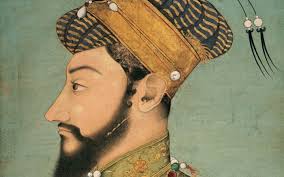 আওরঙ্গজেব
চতুর্থ  পুত্র মুরাদ গুজরাটের শাসনকর্তা ছিলেন। অত্যধিক মদ্যপায়ী ও ভোগবিলাসের প্রতি আসক্ত মুরাদ অতি সহজেই আওরঙ্গজেবের হাতের ক্রীড়নকে পরিনত হয়েছিল।
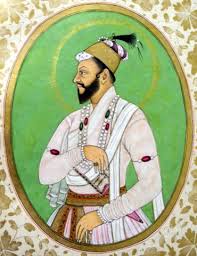 মুরাদ বখস
(৪)দারাশিকোর আচরণে ভ্রাতাদের সন্দেহ
সম্রাট শাহজাহান যখন কঠিন রোগে আক্রান্ত হন,তখন তাঁর জ্যৈষ্ঠ পুত্র দারা সমস্ত রাজকীয় ক্ষমতা দখল করে মিথ্যাভাবে পিতার মৃত্যু সংবাদ প্রচার করেন। দূর প্রদেশে অবস্থানরত ভ্রাতাদের নিকট যাতে রাজদরবারের কোন খবরাখবর পৌঁছাতে না পারে সেজন্য রাজধানীর সাথে গুজরাট ও দাক্ষিণাত্যের সমস্ত রাস্তা বন্ধ করে দেন। দারার এ কপটাচরণ ভ্রাতৃ বিরোধকে প্রকট করে তুলেছিল। এ কারণে ঐতিহাসিক জে.এন.সরকার বলেন, “Dara was the root cause of all trouble.”
(৫)
আওরঙ্গজেবের প্রতি শাহজাহানের দূর্ব্যবহার
সম্রাট নিজে জানতেন যে, তাঁর অন্যান্য পুত্র অপেক্ষা আওরঙ্গজেবই সিংহাসনের যোগ্য উত্তরাধিকারী। কিন্তু দারার প্রতি অন্ধ স্নেহবশত আওরঙ্গজেবের সাথে ভাল ব্যবহার করেননি। তিনি দারার পরামর্শে আওরঙ্গজেবকে দাক্ষিণাত্যের সুবাদার পদ হতে ইস্তফা দিতে বাধ্য করেন এবং বিজাপুর ও গোলাকুন্ডা বিজয়াভিযানের সময় রাজকীয় বাহিনীর সাহায্য প্রত্যাহার করে নেন।
দারার হিন্দু ধর্মের প্রতি অনুরাগ এবং ইসলামের ধর্মের ব্যাপারে উদাসীনতা ধার্মিক মুসলমানদের মধ্যে তার বিরুদ্ধে শ্রদ্ধার অভাব পরিলক্ষিত হয়।
(৬) 
ধর্মপ্রাণ মুসলমানদের অসন্তুষ্টি
সিংহাসন নিয়ে পুত্রদের মধ্যে সংঘটিত গৃহযুদ্ধের জন্য শাহজাহানও কম দায়ী ছিলেন না । সুস্থ হওয়ার পর সম্রাট যদি নিজ হাতে শাসনভার গ্রহন করতেন তাহলে হয়তো পুত্রদের মধ্যে বিবাদ এরানো যেত। তার উচিত ছিলো মৃত্যু সম্পর্কের গুজব অস্বীকার করে সত্য ঘটনা প্রকাশ করা । তাহলে উত্তরাধিকার দ্বন্দ্ব হত না।
(৭)
সম্রাট শাহজানের  দায়বদ্ধতা
দারা বিরুদ্ধে তিন ভ্রাতার চুক্তি
দারার হাতে শাসনভার প্রদান এবং পিতার অসুস্থতার সঠিক খবরাখবর আওরঙ্গজেব তার ভগিণী রাওশন আরা মাধ্যমে সংগ্রহ করেন। তিনি সুজার সংগে পূর্বেই চুক্তিবদ্ধ হয়েছিলন। এখন তিনি মুরাদকেও এ চুক্তির অন্তর্ভুক্ত করে দারাকে মিত্রহীন করেন।
চতুর আওরঙ্গজেব সরলপ্রাণ মুরাদের সাথে একটি গোপন চুক্তি করেন। 
চুক্তির শর্তাবলিঃ-
(ক) দারাকে কাফের বলে ধ্বংস করার সিদ্ধান্ত গ্রহন করা;
(খ) পাঞ্জাব, আফগানিস্থান, কাশ্মীর ও সিন্ধু মুরাদকে দেয়ার প্রতিশ্রুতি দেয়া হয়;
(গ) সাম্রাজ্যের বাকী অংশ আওরঙ্গজেবের হাতে থাকবে।
মুরাদের সাথে গোপন চুক্তি
বাহাদুর গড়ের যুদ্ধ
১৬৫৭ সালের সেপ্টেম্বর মাসে সর্বপ্রথম বাংলার শাসনকর্তা সুজা স্বাধীনতা ঘোষণা করে নিজ নামে খুৎবা ও মুদ্রাঙ্কন করে সসৈন্য আগ্রা দখল করতে অগ্রসর হন। ১৬৫৭ সালের ডিসেম্বর মাসে মুরাদও নিজেকে সম্রাট বলে ঘোষণা করেন। সুচতুর আওরঙ্গজেব এসময় কোনো পদক্ষেপ প্রহণ না করে সুযোগের প্রতীক্ষায় থাকেন। যাহোক, ১৬৫৮ সালে বাহাদুর গড়ের যুদ্ধে সুজা দারার নিজ পুত্র সুলায়মান শিকোর নেতৃত্বে প্রেরিত বাহিনী দ্বারা পরাজিত হয়ে বাংলায় পলায়ন করেন।
ধর্মাটের ও সামুগড়ের যুদ্ধ
এ অবস্থায় আওরঙ্গজেব বুরহানপুর থেকে সসৈন্য যাত্রা করে উজ্জয়নীর নিকট মুরাদের সাথে মিলিত হয়ে ধর্মাটের যুদ্ধে দারা কর্তৃক প্রেরিত যশোবন্ত সিংহ ও কাশিম খার বাহিনীকে শোচনীয়ভাবে পরাজিত করেন। এ দুঃসংবাদে ক্ষিপ্ত হয়ে দারা তাদের বিরুদ্ধে ৫০ হাজার সৈন্য নিয়ে স্বয়ং অগ্রসর হন। কিন্তু দুর্ভাগ্যবশত সামুগড়ের যুদ্ধে দারা শোচনীয়ভাবে পরাজিত হন। এরপর আওরঙ্গজেব সরাসরি অগ্রসর হয়ে রাজধানী আগ্রা অধিকার করে পিতাকে আগ্রার দুর্গে নজরবন্দী রেখে স্বহস্তে শাসনভার গ্রহণ করেন।
তিন ভাইয়ের  মৃত্যু
১৬৫৯খ্রিঃ ৫ জানুয়ারি আওরঙ্গজেবের সাথে এলাহাবাদের নিকট খাজওয়ার যুদ্ধে শাহ সুজা পরাজিত হয়ে পলায়ন করে আরাকানে আশ্রয় নেন এবং মগদের হাতে তিনি নিহত হন। 
১৬৫৯খ্রিঃ ১২ এপ্রিল আজমিরের সন্নিকটে দেওরায়ের যুদ্ধে আওরঙ্গজেবের বাহিনীর নিকট দারাশিকো চুড়ান্তভাবে পরাজিত হন। অবশেষে তার বিরুদ্ধে ধর্মদ্রোহিতার অভিযোগ এনে ১৬৫৯খ্রিঃ ৩০ আগস্ট প্রাণদন্ড দেয়া হয়।
অতঃপর ১৬৬১খ্রিঃ ৪ ডিসেম্বর আওরঙ্গজেব গুজরাটের দিউয়ান আলী নকিকে হত্যার অভিযোগে বিচারের নামে প্রহসন করে শাহজাদা মুরাদকেও মৃত্যুদন্ড দেন।
সম্রাট শাহজাহানের 
অন্তিম জীবন ও মৃত্যু
সম্রাট শাহজাহানের অন্তিম জীবন ছিল অত্যন্ত বেদনাবিধুর। সম্রাট শাহজাহানের জীবন নাট্য প্রাচুর্যের মধ্য দিয়ে শুরু হলেও শেষ জীবনকে গ্রীকের অন্যতম বিয়োগান্ত নাটকের (The greek tragedies) মত করুণ পরিস্থিতির মধ্যে পরিসমাপ্তি ঘটে। বৃদ্ধ বয়সে প্রিয়তমা পত্নির মৃত্যু এবং জীবদ্দশাতেই তিন পুত্রের হত্যাকান্ড শাহজাহানকে চরম ভারাক্রান্ত ও অসুস্থ করে তুলেছিল। অবশেষে ১৬৬৬ খ্রিঃ ২২জানুয়ারি ৭৪বছর বয়সে আগ্রাদূর্গে প্রায় ৮ বছর বন্দি থাকা অবস্থায় মৃত্যু বরণ করেন। তাজমহলের ভিতরে তাঁর স্ত্রী মমতাজ মহলের কবরের পাশে তাঁকে সমাহিত করা হয়।
আওরঙ্গজেবের সাফল্যের কারন:-
(১)সম্রাট শাহজাহানের দুর্বলতা ও সিদ্ধান্ত হীনতা আওরঙ্গজেবের সাফল্যের প্রধান কারন। (২) সমসাময়িক মুসলমান ঐতিহাসিক আরঙ্গজেবের সাফল্যের জন্য তার ধর্মপ্রবনতাকে অন্যতম কারন হিসেবে মত প্রকাশ করেছেন।  (৩) আওরঙ্গজেবের সাফল্যের অপর কারন ছিল তার ব্যক্তিগত গুণাবলি।(৪)দারার সৈন্য বাহিনীর মধ্যে ঐক্য ও শৃঙ্খলার বড় অভাব ছিল।যার ফলে আওরঙ্গজেব সাফল্য পায়। 
(৫) আওরঙ্গজেবের সাফল্যের প্রধান কারন ছিল তার সামরিক শ্রেষ্ঠত্ব।
মূল্যায়ন
উত্তরঃ- ৪জনপুত্র সন্তান।
উত্তরঃ- দারাশিকো।
উত্তরঃ- আওরঙ্গজেবের প্রতি।
উত্তরঃ- ব্যক্তিগত গুণাবলি।
সম্রাট শাহজাহানের কয়জন পুত্র সন্তান ছিল?
সম্রাট শাহজাহানের জ্যৈষ্ঠপুত্রের নাম কি?
সম্রাট শাহজাহান কোন সন্তানের প্রতি দুর্ব্যবহার করেন? 
আওরঙ্গজেবের জয়লাভের প্রধান কারণ কি?
দলীয় কাজ
কর্নফুলী
উত্তরাধিকার দ্বন্দ্বের তিনটি কারণগুলো উল্লেখ কর।
হালদা 
আওরঙ্গজেবের জয়লাভের তিনটি কারণগুলো লিপিবদ্ধ কর।
বাড়ীর কাজ
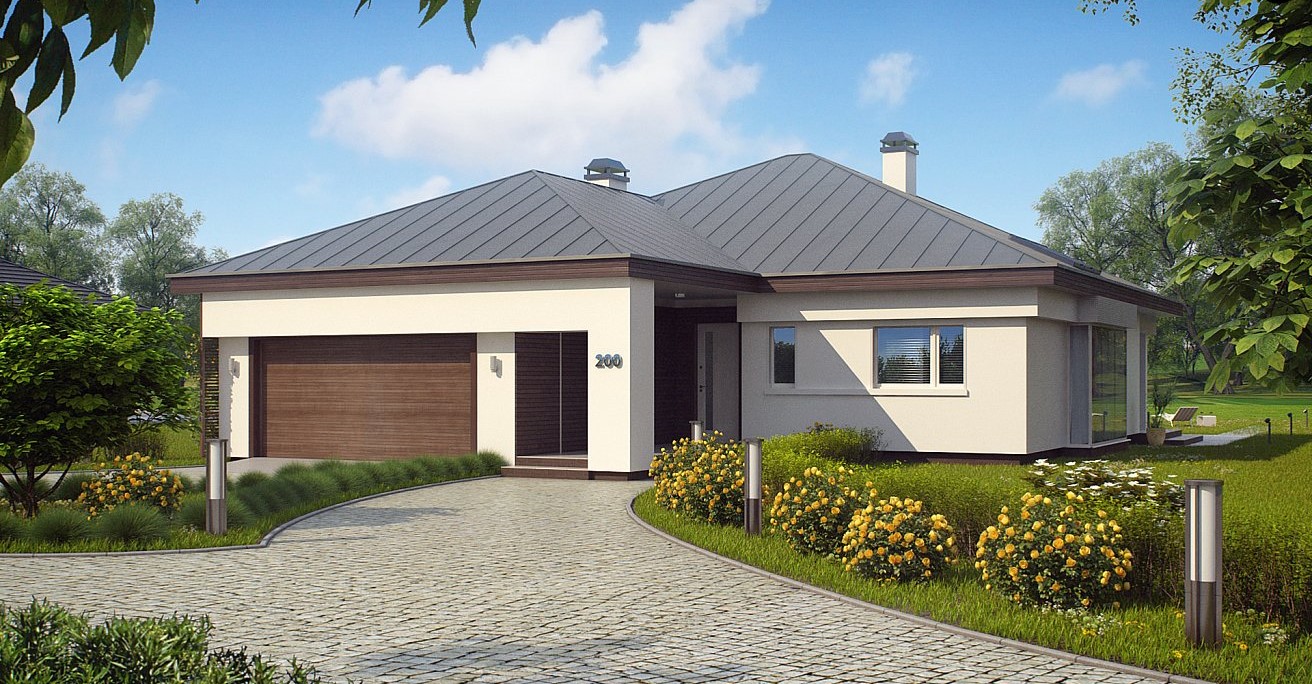 সম্রাট শাহজাহানের পুত্রদের উত্তরাধিকার দ্বন্দ্বের কারণগুলো লিপিবদ্ধ করে আনবে।
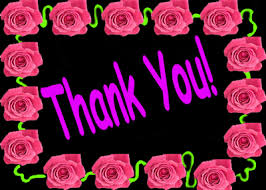